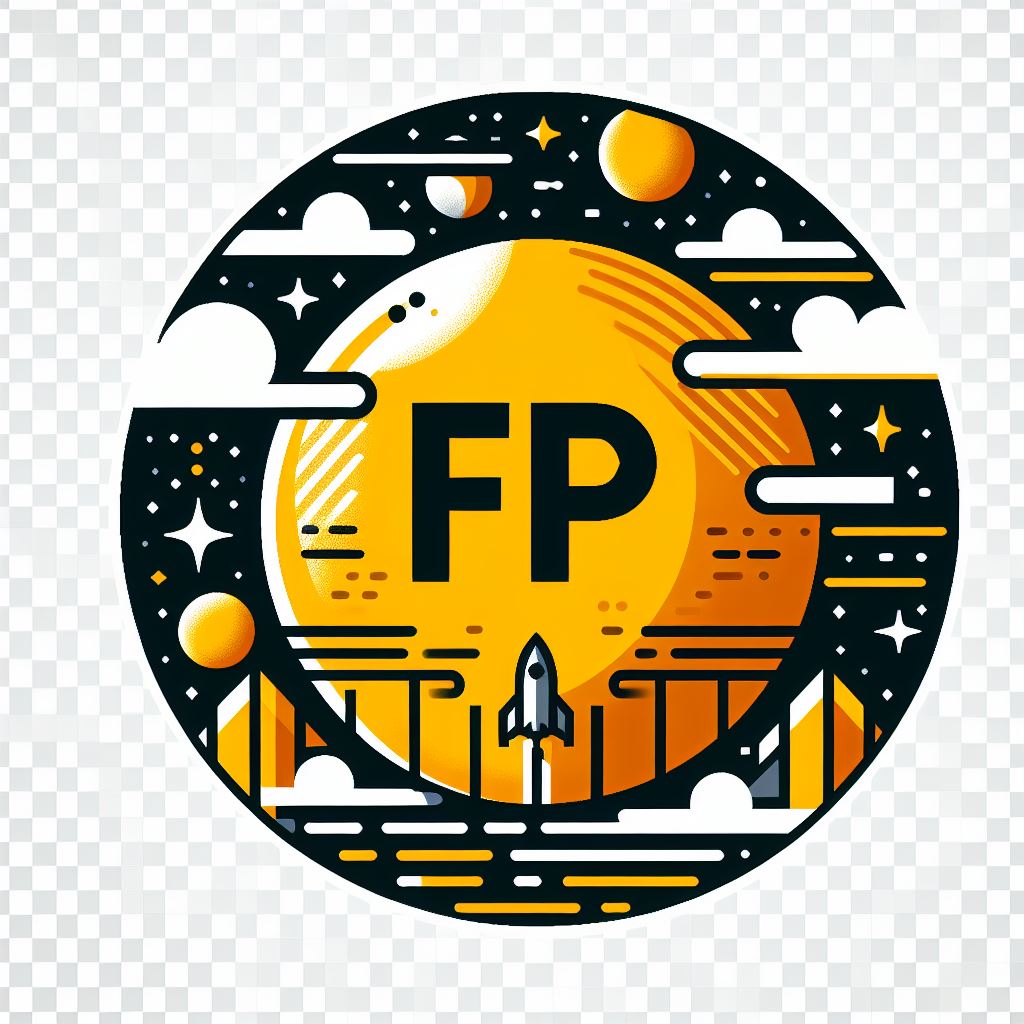 Maniobras para la inhabilitación temporal de centrales y su descargo
Operación en centrales eléctricas
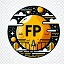 Riesgos profesionales derivados de las maniobras de operación de centrales.
Las maniobras para la inhabilitación temporal de centrales y su descargo son operaciones complejas que conllevan una serie de riesgos profesionales, como:
Riesgos eléctricos: descargas eléctricas, quemaduras y electrocución.
Riesgos mecánicos: aplastamiento, atrapamiento, caída de objetos y piezas móviles.
Riesgos químicos: irritación de ojos, piel y vías respiratorias, y efectos tóxicos.
Riesgos físicos: ruido excesivo, vibraciones y temperaturas extremas.
Riesgos psicosociales: estrés, ansiedad y fatiga.
Existen medidas de prevención para reducir los riesgos asociados a estas maniobras, como:
Formación y capacitación.
Uso de equipos de protección individual (EPI).
Uso de procedimientos de trabajo seguros.
Inspección y mantenimiento de equipos.
Evaluación de riesgos.
Es importante implementar estas medidas de prevención para minimizar los riesgos asociados a estas maniobras y garantizar la seguridad de los trabajadores.
www.todofp.pro
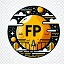 Elementos de seguridad para operación de calderas, válvulas, bombas, compuertas, ataguías y sistemas auxiliares.
Elementos de seguridad para operación de calderas: válvulas de seguridad, manómetros, indicadores de nivel y sistemas de alarma.
Elementos de seguridad para operación de válvulas: válvulas de compuerta, válvulas de globo y válvulas de retención.
Elementos de seguridad para operación de bombas: interruptores de presión, interruptores de temperatura y sistemas de protección contra sobrecarga.
Elementos de seguridad para operación de compuertas: interruptores de posición y sistemas de alarma.
Elementos de seguridad para operación de ataguías: válvulas de drenaje, sistemas de bombeo y sistemas de alarma.
Elementos de seguridad para operación de sistemas auxiliares: interruptores de seguridad y sistemas de alarma.
www.todofp.pro
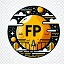 Elementos de seguridad para operación en el grupo turbogenerador y sistemas auxiliares. Riesgos eléctricos. Riesgos eléctricos durante las maniobras de operación de centrales. Riesgos eléctricos durante los procesos de arranque y parada. Riesgos eléctricos en situaciones anómalas de funcionamiento.
El artículo trata sobre los elementos de seguridad para la operación en el turbogenerador y sus auxiliares. Se mencionan los riesgos eléctricos durante las maniobras de operación de centrales, los procesos de arranque y parada y las situaciones anómalas de funcionamiento. También se incluyen las medidas de seguridad para la operación en el turbogenerador y sus auxiliares, como el uso de equipos de protección personal (EPP), el respeto de las señales de advertencia y peligro, el mantenimiento de una distancia de seguridad de los equipos eléctricos, el uso de herramientas y equipos adecuados, el seguimiento de los procedimientos de operación establecidos y la realización de un mantenimiento preventivo y correctivo de los equipos eléctricos. Finalmente, se mencionan las maniobras para la inhabilitación de centrales y su parada, como la parada normal de la central, la parada de emergencia de la central y la inhabilitación de la central.
www.todofp.pro
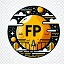 Riesgos térmicos y mecánicos. Riesgos térmicos y mecánicos durante las maniobras de operación de centrales. Riesgos térmicos y mecánicos durante los procesos de arranque y parada. Riesgos térmicos y mecánicos en situaciones anómalas de funcionamiento.
El texto trata sobre los riesgos térmicos y mecánicos que existen en las centrales eléctricas. Estos riesgos se dividen en tres categorías:
Riesgos térmicos:
Quemaduras
Incendios
Explosiones
Riesgos mecánicos:
Caídas
Golpes
Atrapamientos
Estos riesgos pueden ocurrir durante las maniobras de operación de centrales, los procesos de arranque y parada, y en situaciones anómalas de funcionamiento. Para prevenir y protegerse de estos riesgos, se pueden tomar una serie de medidas, entre ellas:
Utilizar equipos de protección individual (EPI).
Mantener las superficies calientes aisladas y señalizadas.
Utilizar sistemas de ventilación.
Realizar inspecciones periódicas de los equipos y sistemas.
Formar a los operadores en medidas de seguridad y en cómo actuar en situaciones de emergencia.
www.todofp.pro
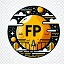 Sustancias y materiales peligrosos existentes en las centrales. Precauciones que se deben adoptar. Tipos y precauciones.
Sustancias y materiales peligrosos existentes en las centrales eléctricas
En las centrales eléctricas hay sustancias y materiales peligrosos que suponen un riesgo para la salud y el medio ambiente.
Pueden estar presentes en distintas partes de la central, como la sala de calderas, la sala de turbinas o el almacén de combustible.
Precauciones que se deben adoptar
Almacenar las sustancias y materiales peligrosos en un lugar seguro y bien ventilado.
Utilizar equipos de protección individual adecuados, como guantes, gafas y máscaras respiratorias.
Manipular las sustancias y materiales peligrosos con cuidado y evitar derrames o fugas.
Disponer de un plan de emergencia en caso de accidente.
Tipos de sustancias y materiales peligrosos
Combustibles: inflamables y pueden producir gases tóxicos.
Lubricantes: tóxicos y pueden causar irritación en la piel y los ojos.
Productos químicos: corrosivos y tóxicos.
Materiales radiactivos: pueden causar daños en la salud si se exponen a ellos.
Precauciones específicas para cada tipo de sustancia o material peligroso
Combustibles: almacenar en un lugar seguro y bien ventilado, lejos de fuentes de calor y llama.
Lubricantes: almacenar en un lugar seguro y bien ventilado, lejos de fuentes de calor y llama.
Productos químicos: almacenar en un lugar seguro y bien ventilado, lejos de fuentes de calor y llama.
Materiales radiactivos: almacenar en un lugar seguro y bien ventilado, lejos de fuentes de calor y llama.
www.todofp.pro
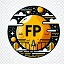 Procedimientos para alinear equipos o sistemas.
Introducción: La alineación de equipos o sistemas es un proceso esencial para garantizar el funcionamiento seguro y eficiente de las centrales eléctricas. Esto implica ajustar la posición de los equipos o sistemas para que estén perfectamente alineados entre sí.
Tipos de alineación: Hay dos tipos principales de alineación: mecánica y eléctrica.
Procedimientos de alineación: Los procedimientos de alineación varían según el tipo de equipo o sistema que se alinee, pero suelen incluir preparación, medición, ajuste y verificación.
Importancia de la alineación: La alineación adecuada de equipos o sistemas es esencial para garantizar el funcionamiento seguro y eficiente de las centrales eléctricas. Una alineación incorrecta puede provocar problemas como aumento de la fricción y desgaste, reducción de la eficiencia, vibración excesiva, fallos prematuros y riesgos para la seguridad.
www.todofp.pro
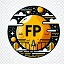 Arranque y parada en condición segura. Planes de seguridad de las instalaciones en las maniobras de operación. Normativa aplicable.
El documento trata sobre el arranque y parada en condición segura de centrales eléctricas, los planes de seguridad de las instalaciones en las maniobras de operación y la normativa aplicable.
En cuanto al arranque en condición segura, se debe verificar que todos los sistemas y equipos estén en condiciones de funcionamiento seguro, asegurar que el área alrededor de la central eléctrica esté libre de obstrucciones, establecer un perímetro de seguridad, notificar a los trabajadores y al público de la próxima puesta en marcha e iniciar la central eléctrica siguiendo los procedimientos operativos estándar.
En cuanto a la parada en condición segura, se debe notificar a los trabajadores y al público de la próxima parada, detener la central eléctrica siguiendo los procedimientos operativos estándar, aislar la central eléctrica de la red eléctrica, dejar que la central eléctrica se enfríe completamente y cerrar todos los accesos no autorizados a la central eléctrica.
Los planes de seguridad de las instalaciones en las maniobras de operación deben incluir una descripción de los peligros asociados con las maniobras de operación, los procedimientos de seguridad que se seguirán para mitigar estos peligros, un plan de respuesta a emergencias y un programa de formación para los trabajadores.
La normativa aplicable a las maniobras de operación en centrales eléctricas incluye la Ley de Seguridad y Salud Ocupacional (OSHA), la Agencia de Protección Ambiental (EPA), la Comisión Reguladora Nuclear (NRC) y las leyes y regulaciones estatales y locales.
www.todofp.pro
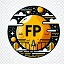 Procedimientos de descargo o inhabilitación de equipos o sistemas.
El HTML trata sobre los procedimientos de descargo o inhabilitación de equipos o sistemas en centrales eléctricas.
Primero, se identifica el equipo a descargar o inhabilitar, y se prepara para la maniobra. Esto incluye cerrar válvulas, desconectar cables y drenar fluidos. A continuación, se ejecuta el descargo o inhabilitación siguiendo un procedimiento específico, que puede variar según el tipo de equipo. Luego, se verifica que el equipo está aislado de la red eléctrica y se desconecta de la misma. Finalmente, se etiqueta el equipo para indicar que está inhabilitado.
El documento también incluye medidas de seguridad para realizar esta operación de forma segura, como utilizar ropa y equipo de protección adecuados, verificar que el equipo está aislado, no realizar trabajos en equipos inhabilitados, etiquetarlos y realizar la maniobra bajo supervisión de un trabajador cualificado.
www.todofp.pro
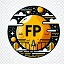 Seguridad para las personas, el medio ambiente, los equipos y el proceso. Comprobaciones y pruebas que se deben realizar en equipos y sistemas inhabilitados. Señalización. Comprobaciones y protocolos para la puesta en servicio de un equipo inhabilitado.
El contenido del HTML se centra en la seguridad durante las maniobras de inhabilitación temporal de centrales y su descargo. Destaca la importancia de garantizar la seguridad de las personas, el medio ambiente, los equipos y el proceso. Para ello, se deben tomar medidas como formación del personal, uso de equipos de protección, señalización de la zona de trabajo y prevención de la contaminación ambiental.
Antes de poner en servicio un equipo o sistema inhabilitado, se deben realizar comprobaciones y pruebas para verificar que no presenta daños, funciona correctamente, está conectado a la red eléctrica y está señalizado adecuadamente.
La zona de trabajo debe estar señalizada adecuadamente con señales de advertencia, prohibición, obligación e información.
Por último, antes de poner en servicio un equipo inhabilitado, se deben seguir los pasos de comprobación del estado del equipo, conexión a la red eléctrica, señalización y puesta en marcha siguiendo el procedimiento establecido.
www.todofp.pro